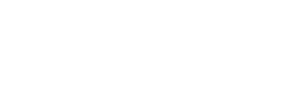 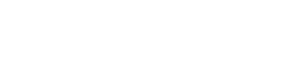 Jeopardy!
Hand hygiene Game
Instructions for use
Download the PowerPoint ® slide deck. 
You will need a computer with a monitor that your participants can all see. Alternatively, a hard copy of the game can be adapted using a poster board.
Divide participants into three or more contestant teams . 
Play the game in Slide Show mode. 
Instruct each contestant/team to select the category, and points value. The host should select/click on the correspoding area of the Points Board. 
The contestant/team will be shown trivia clues phrased as answers, to which they must respond in the form ofa quesiton that identfies whatever it is the clue describes. The answers are available to the host in the notes section of the slide deck.
When the response is correct, the contestant/team is awarded the corresponding points. If the response is incorrect, the contestant/team points are demeritted. 
Return back to the points panel after each trivia clue slide without advancing the slide deck.  
Continue playing the game with all contestant/teams until all the categories and triva clues are completed. 
The contestant/team with the most points will be awarded as the winner(s).  

Have fun!
2
Hand Hygiene Game Points Panel
General
Hand Care
Technique
Moments
Supplies
Facilitators & Barriers
200
200
200
200
200
200
400
400
400
400
400
400
600
600
600
600
600
600
800
800
800
800
800
800
1000
1000
1000
1000
1000
1000
CATEGORY 1/General · 200
Most effective way of preventing the spread of infections in health care settings.
[Speaker Notes: Correct response: What is hand hygiene or cleaning your hands?]
CATEGORY 1/General · 400
The hand hygiene method for sanitizing (killing microorganisms/germs) on hands.
[Speaker Notes: Correct response: What is alcohol-based hand rub (ABHR)?]
CATEGORY 1/General · 600
In health care settings, infections are most commonly spread through these.
[Speaker Notes: Correct response: What are hands (of health care workers)?]
CATEGORY 1/General · 800
The one practice that breaks the most links in the chain of infection.
[Speaker Notes: Correct response: What is hand hygiene?]
CATEGORY 1/General · 1000
Persons responsible for doing hand hygiene.
[Speaker Notes: Correct response: Who is everyone?]
CATEGORY 2/hand care · 200
Method of hand hygiene that is least irritating/drying to skin.
[Speaker Notes: Correct response: What is alcohol-based hand rub (ABHR)?]
CATEGORY 2/Hand care · 400
Frequent application of this prevents skin dryness and irritation.
[Speaker Notes: Correct response: What is hand lotion or cream?]
CATEGORY 2/hand care · 600
Washing hands with this type of water/temperature range can dry and irritate skin.
[Speaker Notes: Correct response: What is hot water?]
CATEGORY 2/hand care · 800
Drying your hands with paper towel using this technique reduces skin irritation and dryness.
[Speaker Notes: Correct response: What is gently patting hands dry and/or avoiding vigorous rubbing?]
CATEGORY 2/Hand care · 1000
To prevent hand skin irritation or dryness, this should be done before applying soap.
[Speaker Notes: Correct response: What is wet your hands?]
CATEGORY 3/Technique · 200
Optimal time frame for rubbing alcohol–based hand rub (ABHR) or soap and water on your hands.
[Speaker Notes: Correct response: What is 15 to 20 seconds?]
CATEGORY 3/technique · 400
Use these to prevent hand contamination when manually turning off water taps/faucets after hand washing.
[Speaker Notes: Correct response: What are paper towels?]
CATEGORY 3/technique · 600
Recommended method of hand hygiene when hands are visibly soiled.
[Speaker Notes: Correct response: What is hand washing (with plain soap and water)?]
CATEGORY 3/technique · 800
Items that impede effective hand hygiene and should not be worn when cleaning your hands.
[Speaker Notes: Correct response: What are hand jewelry/rings/bracelets?]
CATEGORY 3/Technique · 1000
This practice is done before putting on and after removing gloves.
[Speaker Notes: Correct response: What is hand hygiene?]
CATEGORY 4/Moments · 200
The first moment of hand hygiene within the moments for hand hygiene.
[Speaker Notes: Correct response: What is before contact with patient or patient’s environment?]
CATEGORY 4/Moments · 400
The second moment of hand hygiene within the moments for hand hygiene.
[Speaker Notes: Correct response: What is before aseptic procedure(s)?]
CATEGORY 4/moments · 600
The third moment of hand hygiene within the moments for hand hygiene.
[Speaker Notes: Correct response: What is after blood and body fluid exposures?]
CATEGORY 4/moments · 800
The fourth moment of hand hygiene within the  moments for hand hygiene.
[Speaker Notes: Correct response: What is after contact with the patient/patient’s environment? or What is after contact with the patient?]
CATEGORY 4/moments · 1000
Procedure to be done before accessing clean supplies and devices.
[Speaker Notes: Correct response: What is hand hygiene?]
CATEGORY 5/supplies · 200
Hand hygiene option that is quicker, effective, and usually more convenient to access than soap and water?
[Speaker Notes: Correct response: What is alcohol-based hand rub (ABHR)?]
CATEGORY 5/supplies · 400
Essential equipment for hand washing.
[Speaker Notes: Correct response: What is a (dedicated) hand hygiene sink?]
CATEGORY 5/supplies · 600
Used for drying hands in health care settings.
[Speaker Notes: Correct response: What are disposable paper towels?]
CATEGORY 5/Supplies · 800
Minimum concentration of alcohol-based hand rub (ABHR) in health care setting.
[Speaker Notes: Correct response: What is 70%?]
CATEGORY 5/supplies · 1000
Alcohol-based hand rub (ABHR) should not be used past this date.
[Speaker Notes: Correct response: What is the expiry date?]
CATEGORY 6/facilitators & Barriers · 200
Optimal placement of alcohol-based hand rub to prevent spread of infection.
[Speaker Notes: Correct response: What is at point-of-care/bed-side?]
CATEGORY 6/Facilitators & barriers · 400
Personal Protective Equipment (PPE) that is used to prevent hand contamination but is not a substitute for hand hygiene.
[Speaker Notes: Correct response: What are gloves?]
CATEGORY 6/Facilitators & barriers · 600
Hand adornments that prevent effective hand hygiene.
[Speaker Notes: Correct response: What are artificial fingernails/extenders, chipped nail polish, or hand jewelry?]
CATEGORY 6/facilitators & barriers · 800
Disposal of these in hand hygiene sinks can lead to contamination and transmission of multi-drug resistant organisms (e.g., carbapenemase producing organisms).
[Speaker Notes: Correct response: What are body fluids or other fluids?]
CATEGORY 6/Facilitators & barriers · 1000
A type of assessment that provides timely feedback to health care workers and administrators on hand hygiene practices and identifies areas of improvement.
[Speaker Notes: Correct response: What are hand hygiene (compliance) audits?]
Winner!
Credits & Acknowledgements
PowerPoint template credit:  SlidesCarnival  

Special thank you to:
Ben Shaw, IPC Consultant, Island Health, for his review and feedback in the development of this game.
35